حل المسألة
الطالبة: وعد عيسى الحامد

إشراف الأستاذة: مزنة الدرعان
حل المسائل
الطلاب يشعرون بالارتياح عند حلهم للتمارين الحسابية  –المسماة بشكل خاطئ– إلا أنهم يواجهون صعوبات أكثر عندما يكون نصف هذه التمارين عبارة عن كلمات أي أن التمرين (مسألة لفظية) ذلك لأنه في مثل هذه التمارين لا تكون إستراتيجيةالحل معطاة بشكل صريح وواضح وعليه فإن الطلاب في أغلب الأحيان يؤمنون بأنه ليس لديهم القدرة على فهم مثل هذه التمارين والوصول إلى الإجابة الصحيحة لها.
إن تخوف الطلاب من المسائل اللفظية وتجنبهم القيام بحلها شيء مؤسف للغاية حيث إنه من المهم جدا للطلبة أن يدركوا أن السبب الحقيقي من وراء تعلمهم للإستراتيجيات والحقائق الحسابية هو استخدامها في حل المسائل.
مثال على حل المسألة
بما أن الهدف من الرياضيات هو حل المسائل فلا بد للطلبة ومدرسيهم أن يدركوا بأن العمليات الحسابية هي وسيلة لحل المسائل وليست الغاية المرجوة من الرياضيات، لنأخذ المسألة التالية على حسب المثال:
إذا كان لدى كريغ ثلاث قطع من البسكويت وأعطيناه خمس قطع أخرى فكم مجموع مالديه من القطع؟
المسألة هنا تتضمن إجراء لعملية الجمع، وفي الأغلب فإن أي طالب لديه خبرة سابقة في عملية الجمع إذا طلب منه حل هذه المسألة سوف يقوم بجمع العددين ثلاثة وخمسة ليصل إلى الناتج وهو ثمان قطع.
أنواع المسائل
تصنف المسائل بشكل عام إلى صنفين هما مسائل: 
1/ لفظية تطبيقية من واقع الحياة.
2/ إجرائية.
والمسائل اللفظية تعرف بأنها مسائل تحتاج أن توضع في سياق واقعي يتضمن مواقف يومية مثل:
نيت ومات صديقان،يحب نات اللعب في بيت مات فإذا كان بيت مات يبعد عن المدرسة 9 أميال فما هي المسافة التي يقطعها مات عند ذهابه لبيت مات من المدرسة علماً بأن بيته يبعد عن المدرسة 5 أميال.
أما بخصوص المسائل الإجرائية فإنها غير تقليدية بمعنى أنها تصف موقفاً لاتحتاج فيه طريقة الحل إلى الكثير من التفكير ، مثل:
أوجد عددين متتالين حاصل ضربهما عدد زوجي؟
استخدام موجهات الحل
يتطلب حل المسائل بنوعيها استخدام موجهات أو استراتيجيات تستخدم في حل المسائل الرياضية، وتتضمن ما يلي:
أسباب تؤدي إلى إخفاق الطلاب في حل المسائل
من أكثر التحديات شيوعاً للطلبة ، أنهم لايستوعبون السياق الذي تتضمنه المسألة بالتالي لايستطيعون ترجمتها بلغة الأرقام ومن أنواع الأسباب التي تؤدي إلى إخفاق الطلاب:
أسباب لغوية:
الفهم المحدد للمصطلحات الرياضية مثل ناتج الجمع والقاسم والمقسوم عليه والمعامل والبسط والمقام والفرق.
محدودية القدرة على قراءة المسائل ( صعوبة في المسائل المكتوبة بلغة تتضمن مصطلحات غريبة وغير معلومة له سابقاً وفي المسائل ذات تركيب لغوي معقد ومتقدم بالنسبة لمستواه اللغوي).
محدودية القدرة على فهم الكلمة وما ورائها (يواجهون صعوبة في مناقشة الأفكار التي يتوصلون إليها مع أقرانهم ومع المدرس ايضاً) .
أسباب متعلقة بالحس العددي:
صعوبة التركيز على المعلومات المهمة ( أن الأشكال والأرقام والرموز المستخدمة فيها تشتت انتباههم مما يؤدي إلى عدم التركيز على المعلومات المهمة).
محدودية القدرة على تصور الموقف المتضمن في المسألة ( عدم إدراكهم للمعنى المتضمن في سياق المسألة ، مثال عند سؤالهم عن شراء وجبة ضمن قائمة طعام ولم تكن لهم خبرة فإنهم سوف يعانون في تحديد ما سيختارونه ).
محدودية القدرة اللفظية على شرح التفكير ( يعاني بعض الطلاب من نقص القدرة اللفظية على التحقق من إجاباتهم والحكم على منطقيتها لهذا نجدهم غالباً يسألون المدرس ما إذا كانت إجاباتهم صحيحة أم لا )
أسباب تدريسية:
محدودية المتطلبات الشخصية.
محدودية الوقت لحل المسائل.
إستراتيجيات التدريس
توجد العديد من الطرق التي يمكن للمدرسين استخدامها لمساعدة الطلاب في تحسين قدراتهم على حل المسائل:
1. اختيار السياق المناسب:
من استراتيجيات التدريس المهمة تلك التي تحتوي الدروس التي تقوم على حل المسائل سياقات مناسبة ومتوافقة مع اهتمامات الطلاب.
2. تدريس طرق منوعة من الاستقراء والاستنتاج:
من المهم تدريس الطلاب كيفية الاستقراء والاستنتاج وعليه يجب المدرس التركيز على كيفية استخدام الإستراتيجيات مثل الرسوم التوضيحية ووسائل المساعدة ( ألعاب وغيرها) وكيفية التوصل إلى الأنماط وذلك من خلال التطبيق معهم داخل غرفة الصف.
إستراتيجيات التدريس
3. تصنيف المسائل تبعاً لإستراتيجيات الحل.
4. العمل بشكل جماعي على حل المسائل:
أظهرت دراسة كل من جونسون وجونسون بأن سلبيات التعلم داخل مجموعات أقل بكثير من تلك الناتجة عن التعلم الفردي.
5. البدء بمسائل بسيطة.
6. مكافئة الطلاب على قيامهم بأي خطوات ناجحة.
7. العمل مع الطلاب على ترجمة المصطلحات الرياصية:
من المهم مناقشة المصطلحات الرياضية داخل غرفة الصف وتعريفها والاستعانة بالرسوم التوضيحية.
إستراتيجيات التدريس
8. إعطاء الوقت الكافي والمناسب لحل المسألة.
9.تبسيط الأرقام.
مثال : تقريب الرقم 1,95 الى 2 .
10. تقنين صعوبات القراءة:
من المهم تقليص عدد الكلمات المستخدمة في المسألة.
الاسئلة
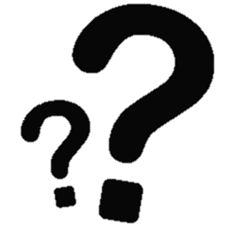 صح أم خطا:

تصنف المسائل بشكل عام إلى ثلاث أصناف (    )

من أسباب إخفاق الطلاب في المسائل أسباب لغوية ومن ضمنها محدودية المتطلبات الشخصية (   )

تعتبر الرسوم التوضيحية من الموجهات للحل (   ) 

مقالي:

أذكري أستراتيجية تدريس مناسبة مع حل المسائل؟
نموذج الأجابة

صح أم خطا:

تصنف المسائل بشكل عام إلى ثلاث أصناف ( خطأ  )

من أسباب إخفاق الطلاب في المسائل أسباب لغوية ومن ضمنها محدودية المتطلبات الشخصية ( خطأ  )

تعتبر الرسوم التوضيحية من الموجهات للحل ( صح ) 

مقالي:

أذكري أستراتيجية تدريس مناسبة مع حل المسائل؟

العمل بشكل جماعي على حل المسألة.